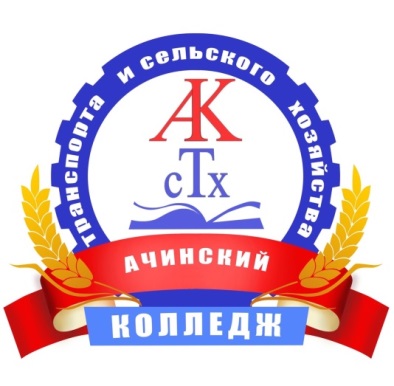 Студенческая аллея
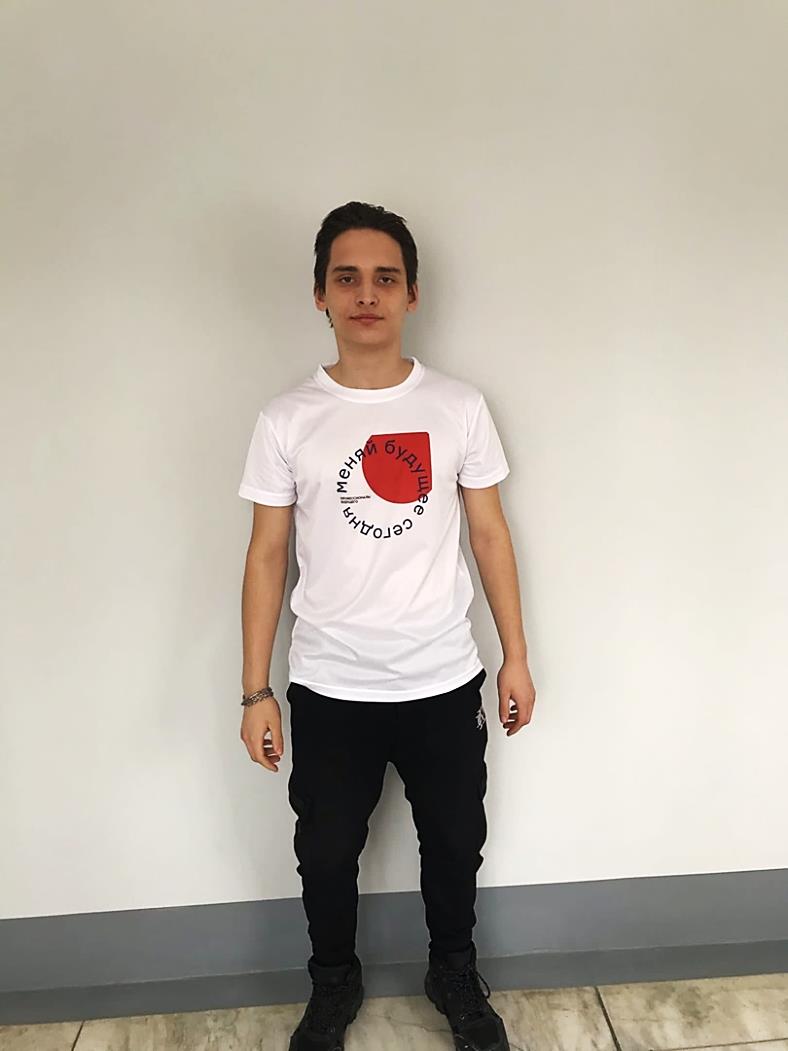 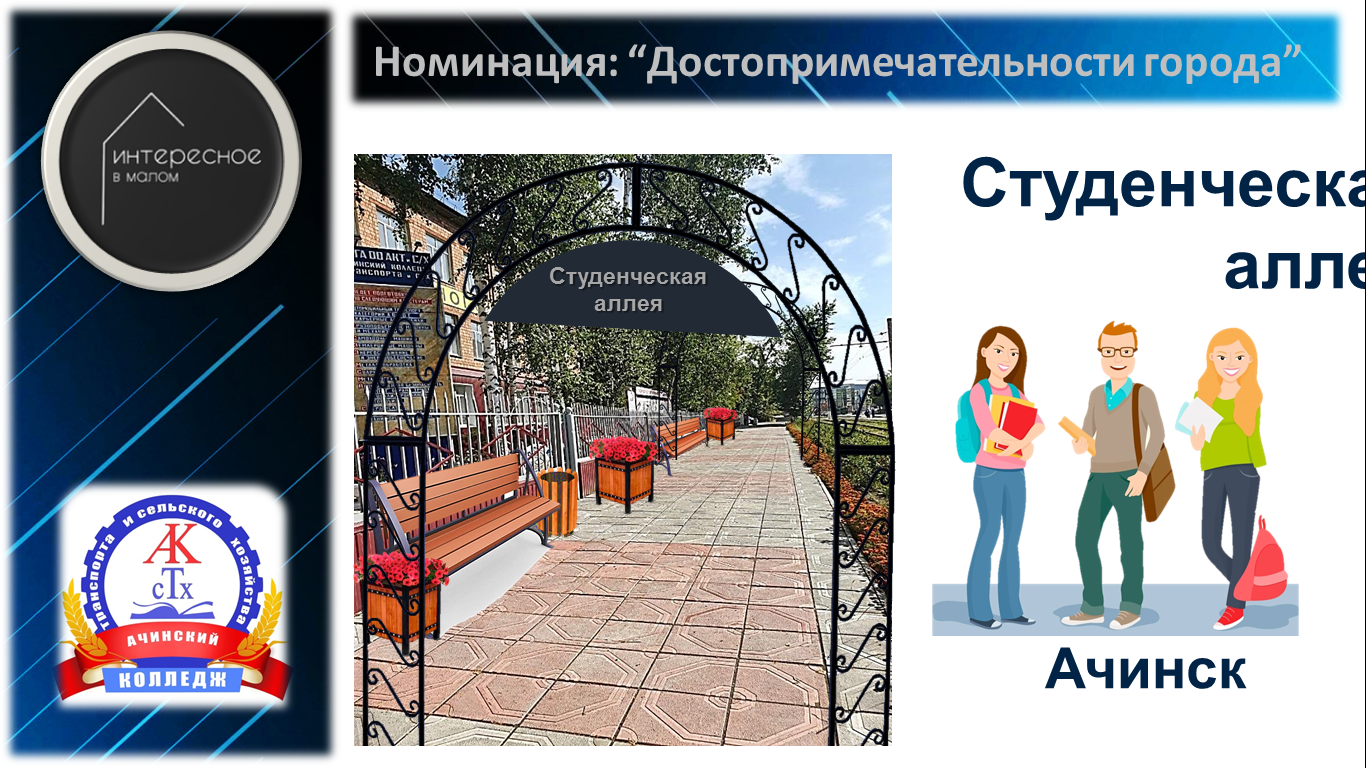 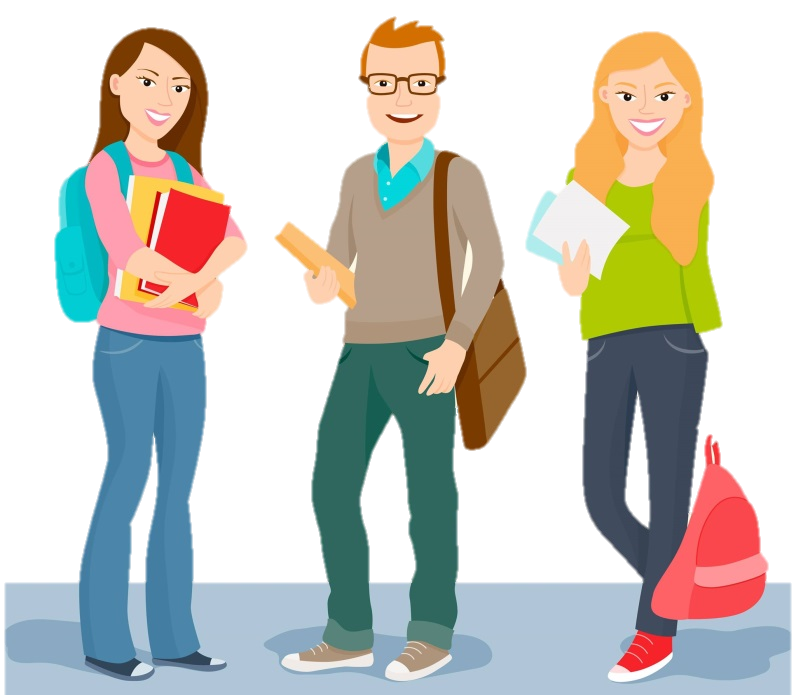 Автор:
Куликов Михаил Вячеславович

Контакты:

8 (923) 3583517
novex654321@mail.ru
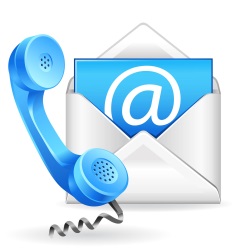 Ачинск
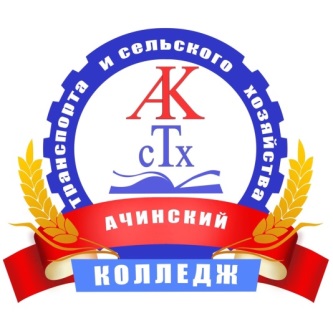 АКТУАЛЬНОСТЬ ПРОЕКТА
В 2019-2020г за счет средств образовательного учреждения, собственными силами тротуарная часть указанной территории была облагорожена брусчаткой.
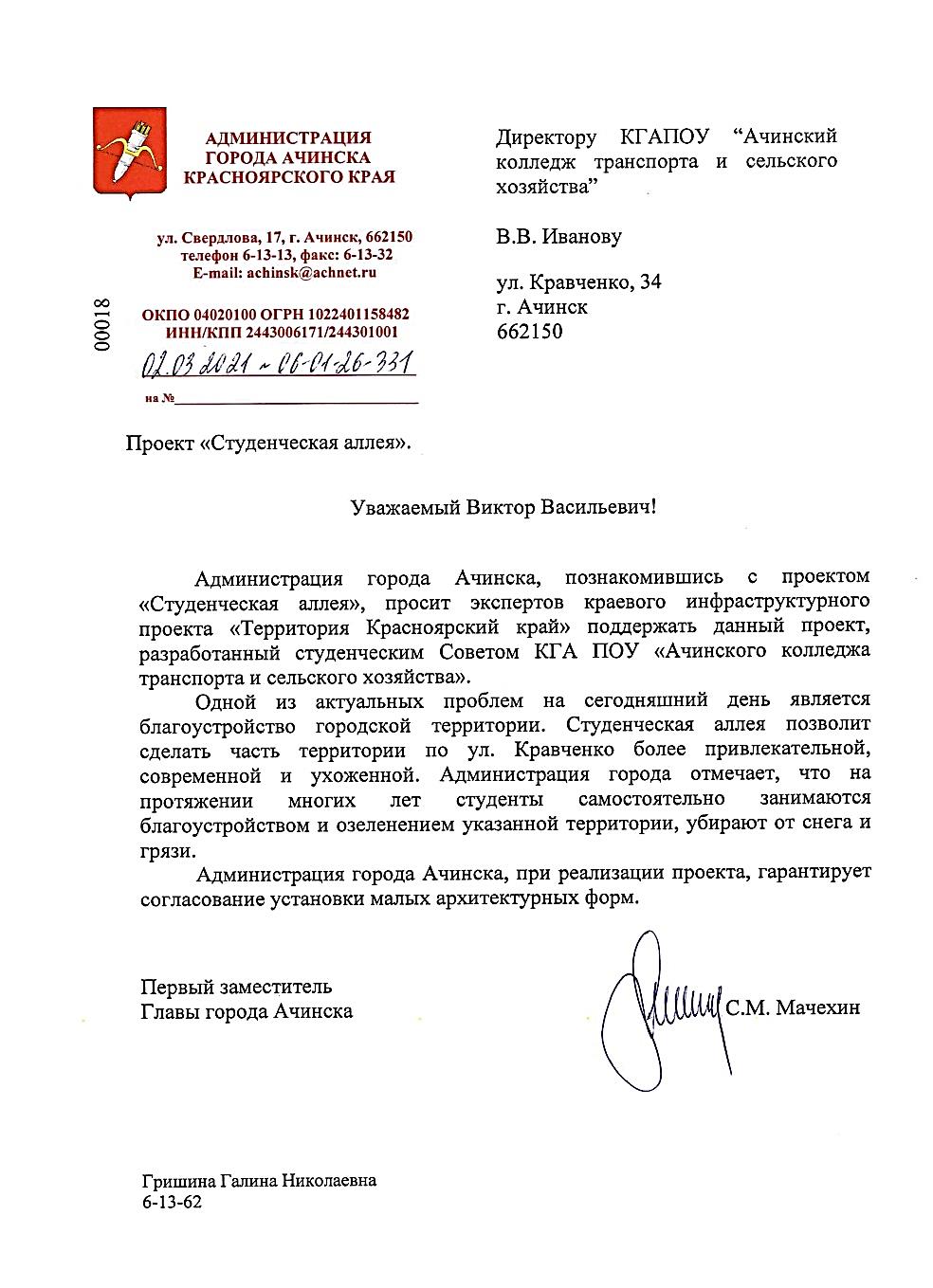 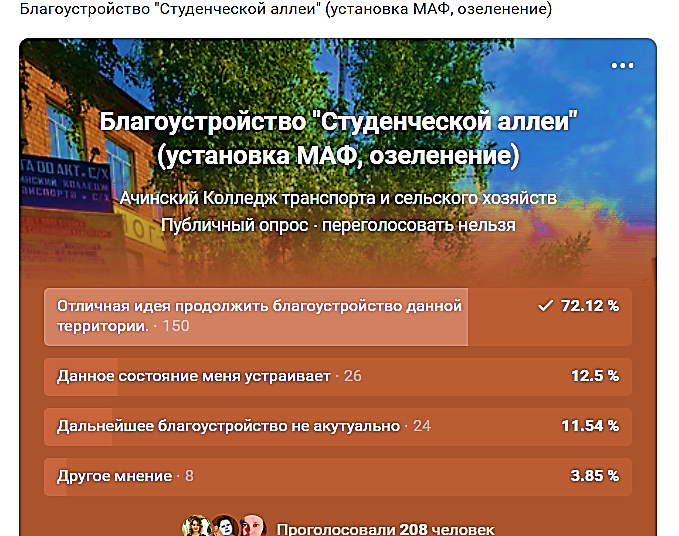 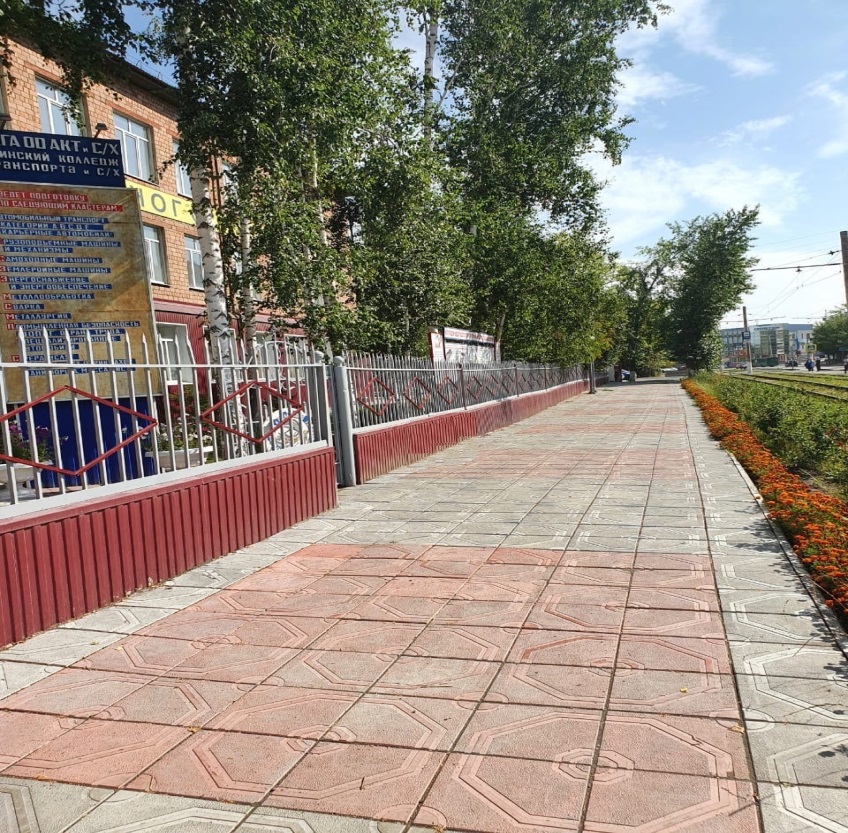 Создать на прилегающей к колледжу территории со стороны ул. Кравченко студенческую аллею силами молодежи.
ЦЕЛЬ 
ПРОЕКТА
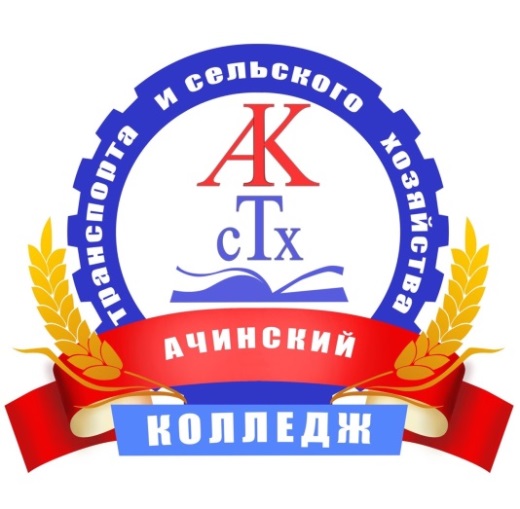 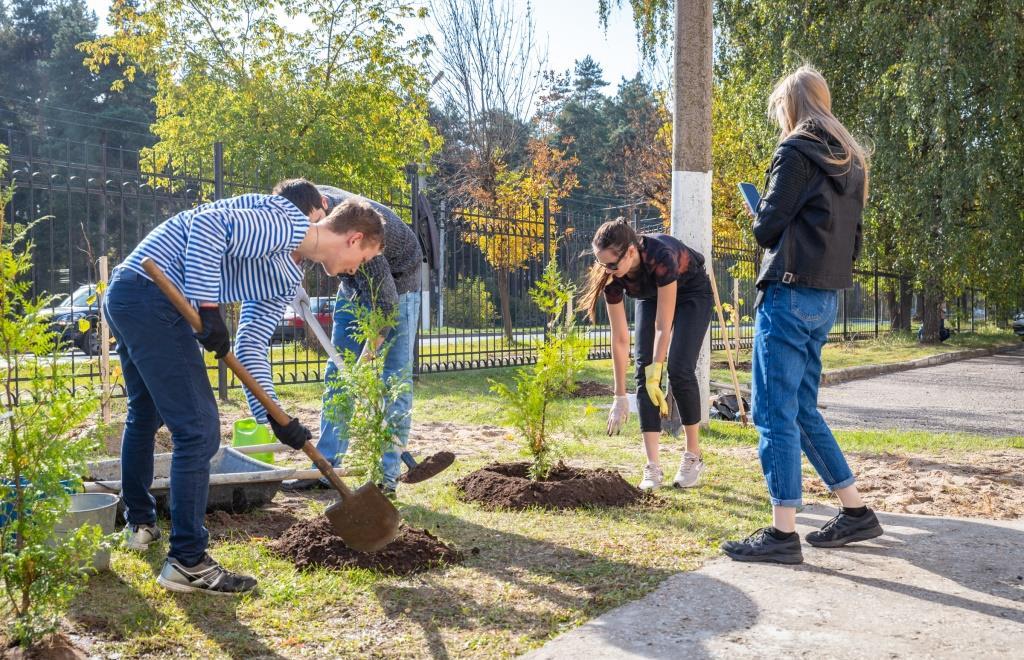 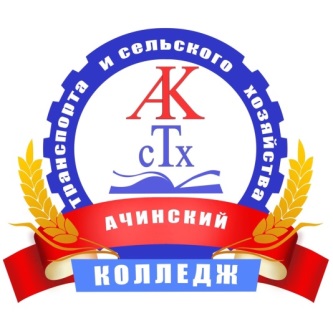 ЗАДАЧИ ПРОЕКТА
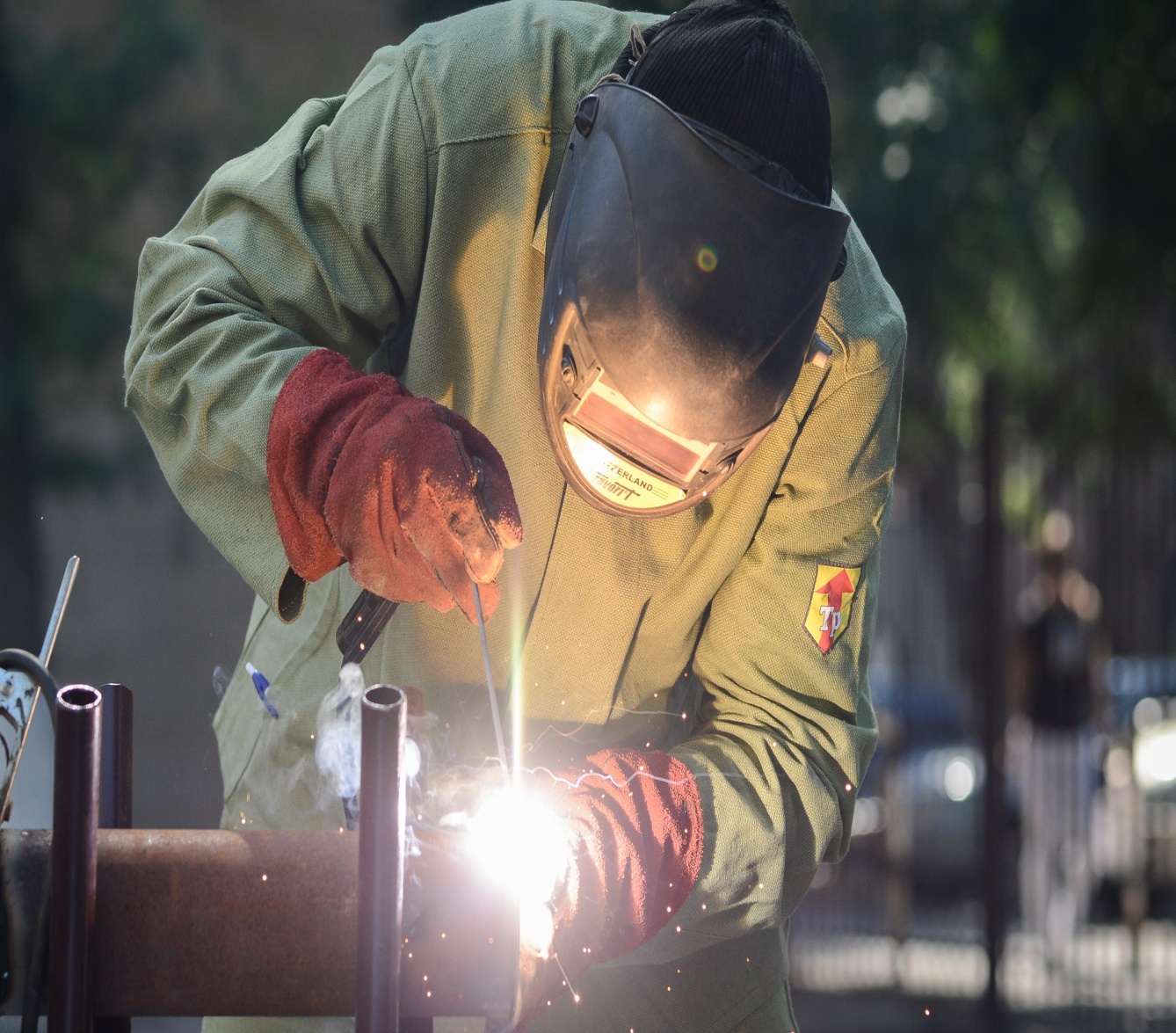 Создание 10 студенческих бригад по благоустройству. 
Изготовление МАФ, оформление аллеи (разбивка и посадка клумб, саженцев, установка МАФ). 
Проведение торжественного открытия. 
Освещение деятельности по проекту в средствах СМИ.
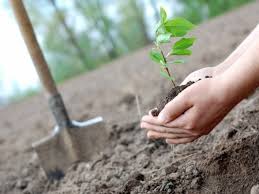 натуральное исследование
Пользователи
 
Территорий

 и участники проекта

 студенты, жители

 микрорайона 

3000 жителей
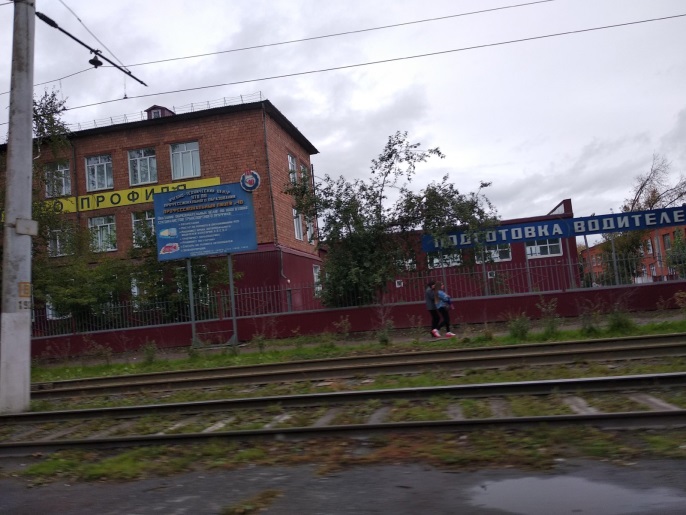 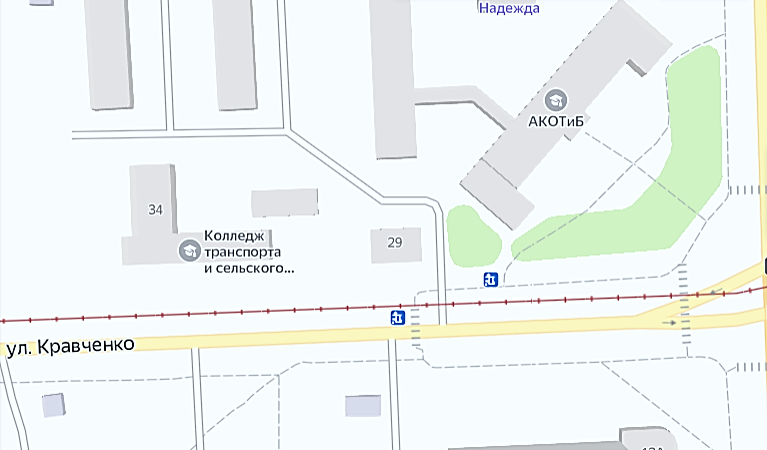 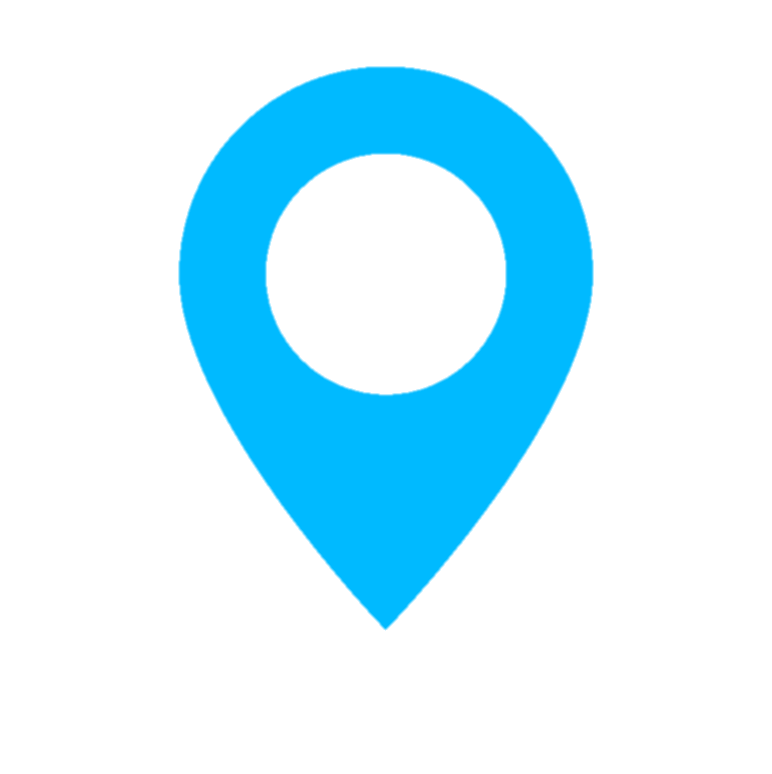 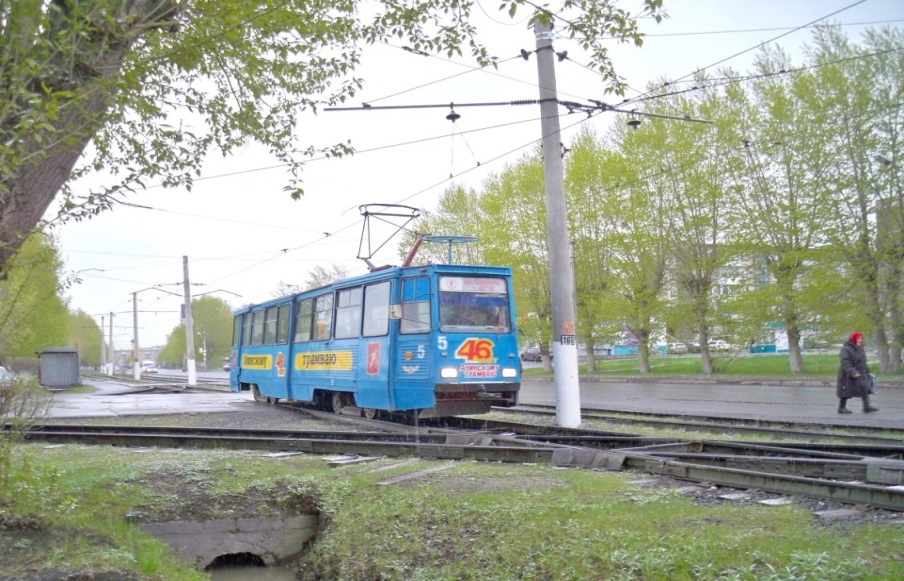 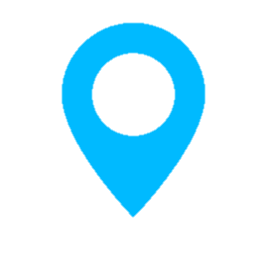 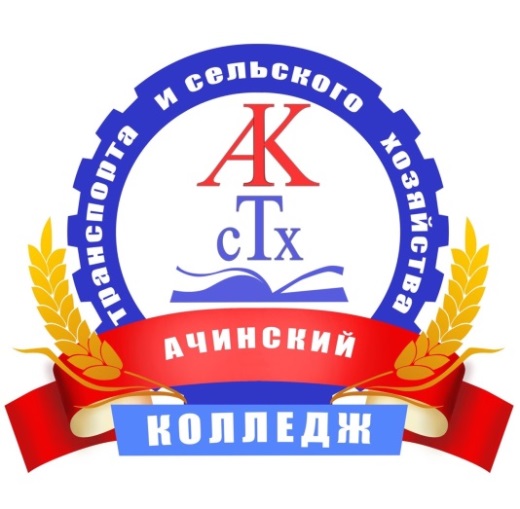 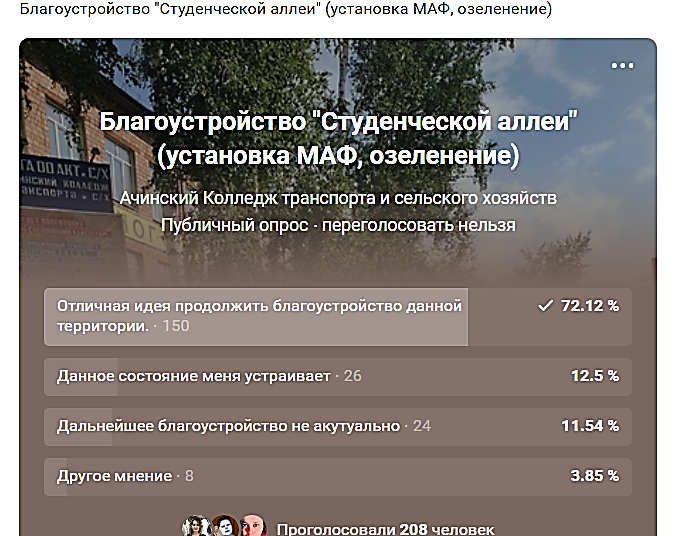 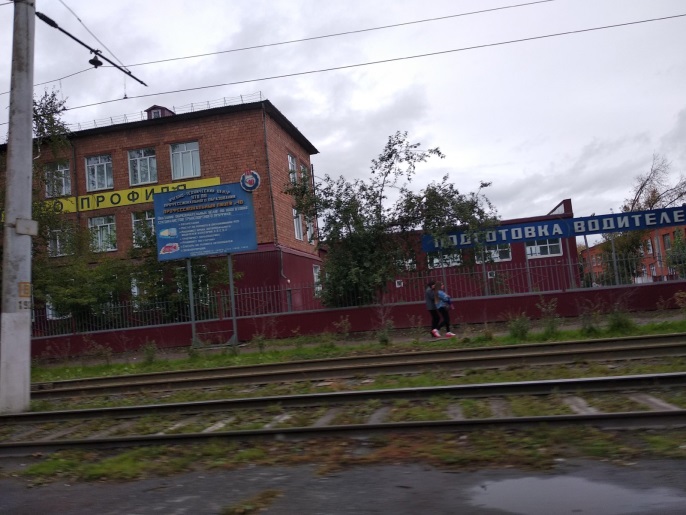 социологическое исследование
Согласно социальному опросу «Благоустройство "Студенческой аллеи"» 72% проголосовавших отметили, что это отличная идея продолжить благоустройство названной территории
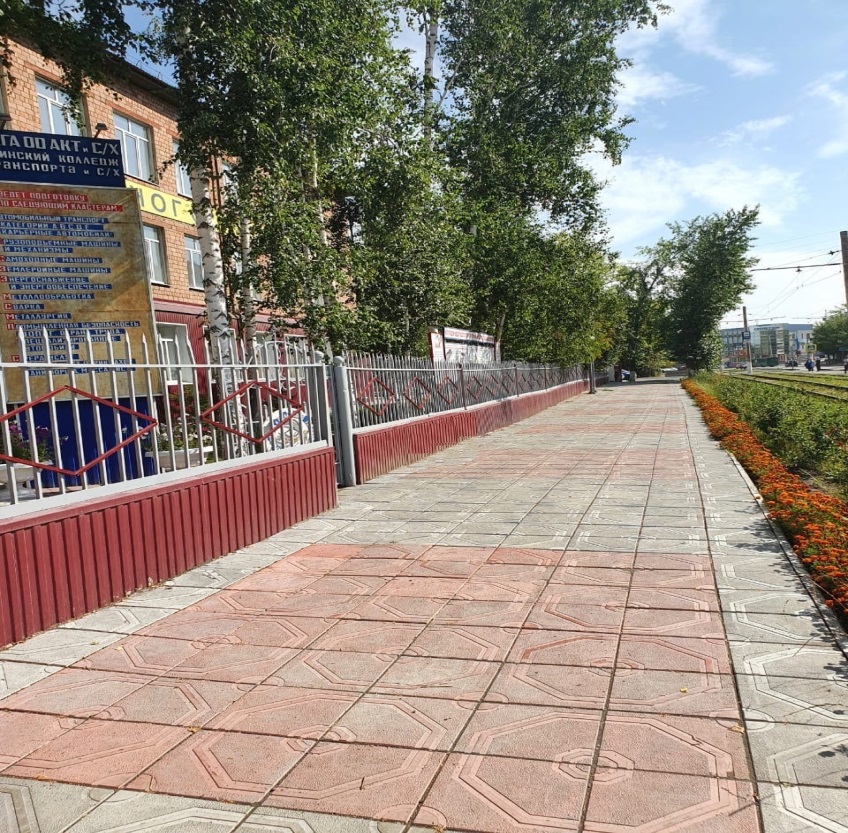 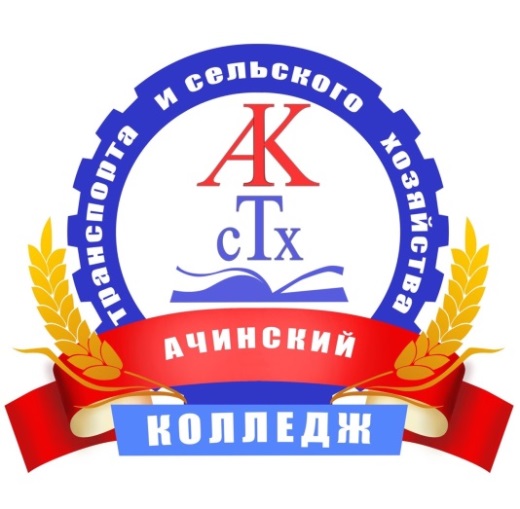 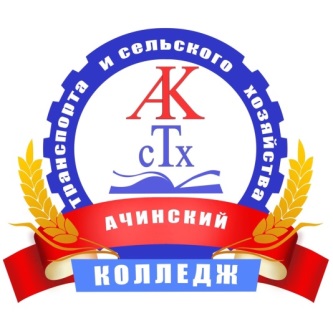 Для реализации проекта необходимо приобрести расходный материал 
на сумму 696 280 рублей.
Труба профильная (для изготовления вазонов, урн), 
Саженцы вишни, Семена цветов, Снос деревьев
Имеющиеся ресурсы: 

Специализированные сварочные мастерские.
Мастера производственного обучения - 7 чел. 
Педагог-дополнительного образования – 1 чел.
Письмо поддержки администрации г.Ачинск. 
Инвентарь, расходные материалы: 
Электроды, Перчатки, Маска сварщика, Краска декоративная (ул.покрыт), Лопаты штыковые, Грабли, Шланг для полива 10м, Лейка
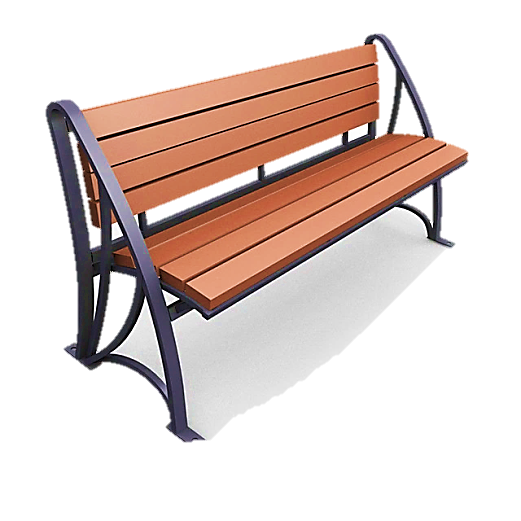 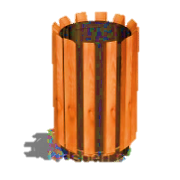 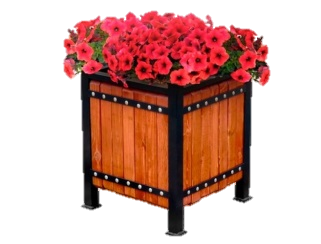 РЕЗУЛЬТАТЫ ПРОЕКТА
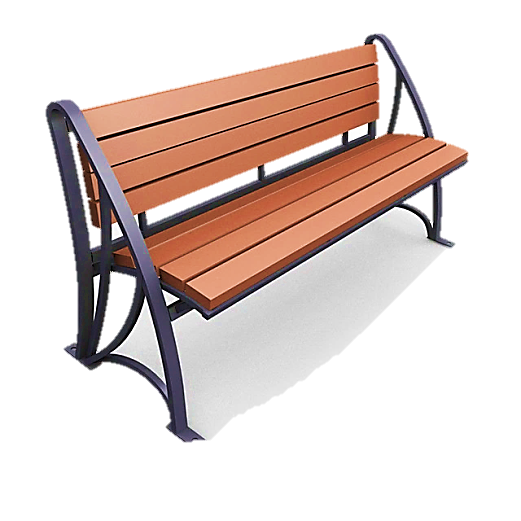 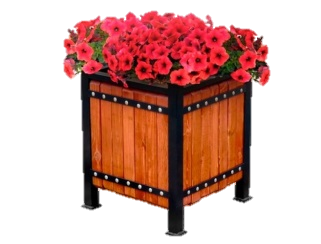 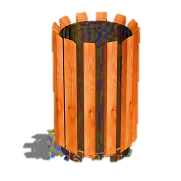 Организована работа 10 бригад по благоустройству аллеи, в которые вовлечено 125 студентов. 

Высажено 60 саженцев кустарников. 

Разбито 5 цветников. 

Изготовлено и установлено 20 МАФ (8 вазонов, 4 урны, 8 арок). 

Проведено торжественное открытие на празднике «День знаний», которое посетило более 625 студентов.
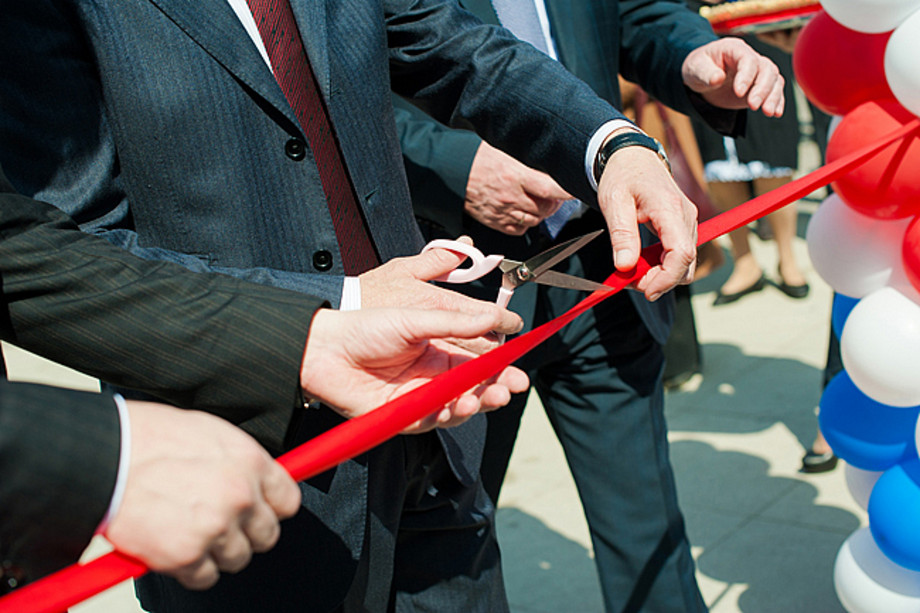 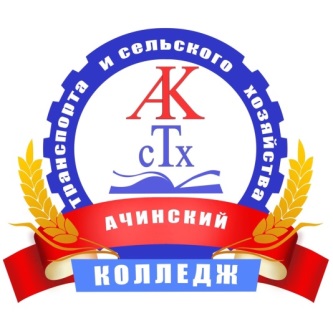 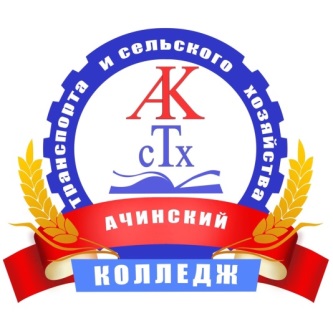 РЕЗУЛЬТАТЫ ПРОЕКТА
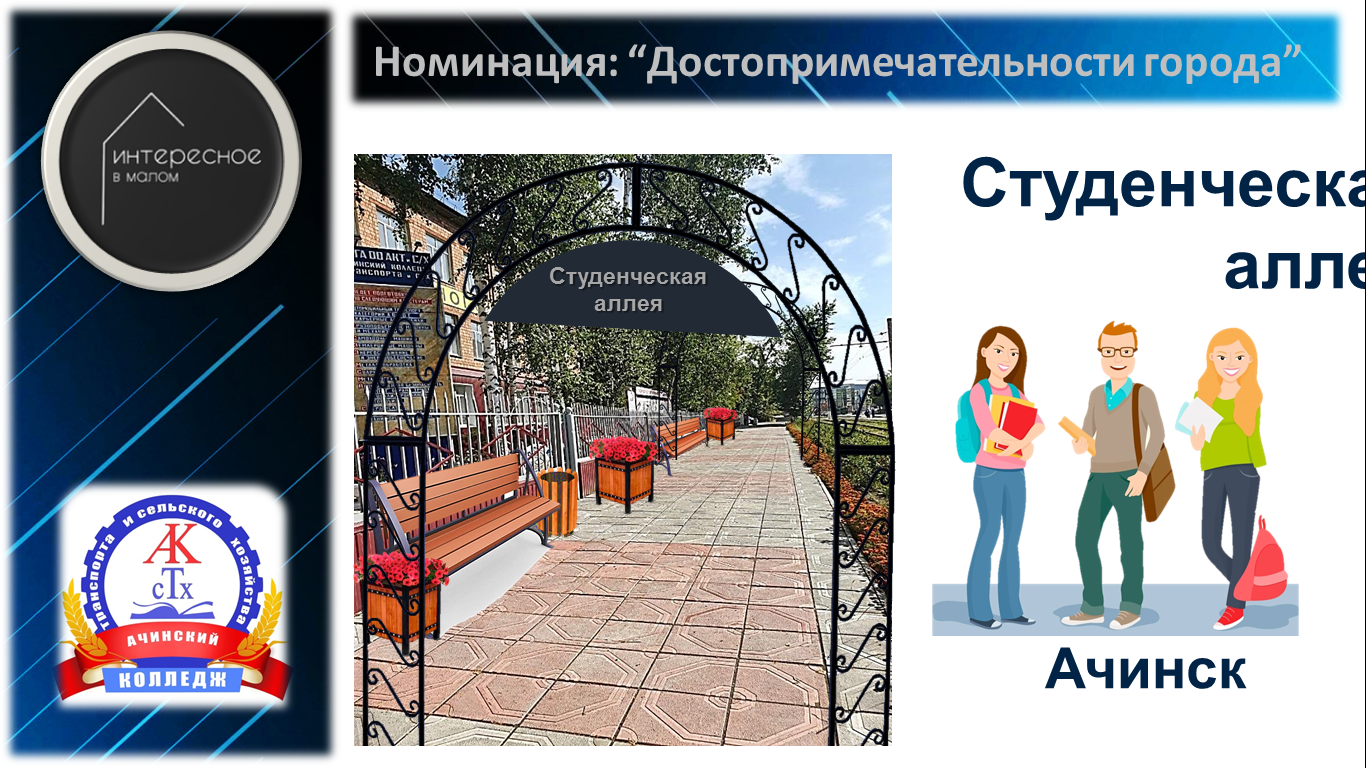 Эстетический, современный ухоженный вид Студенческой аллеи радует 3000 жителей прилежащей территории. 

Студенты развили коммуникационные навыки, умение работать в команде, нести ответственность за порученное дело.
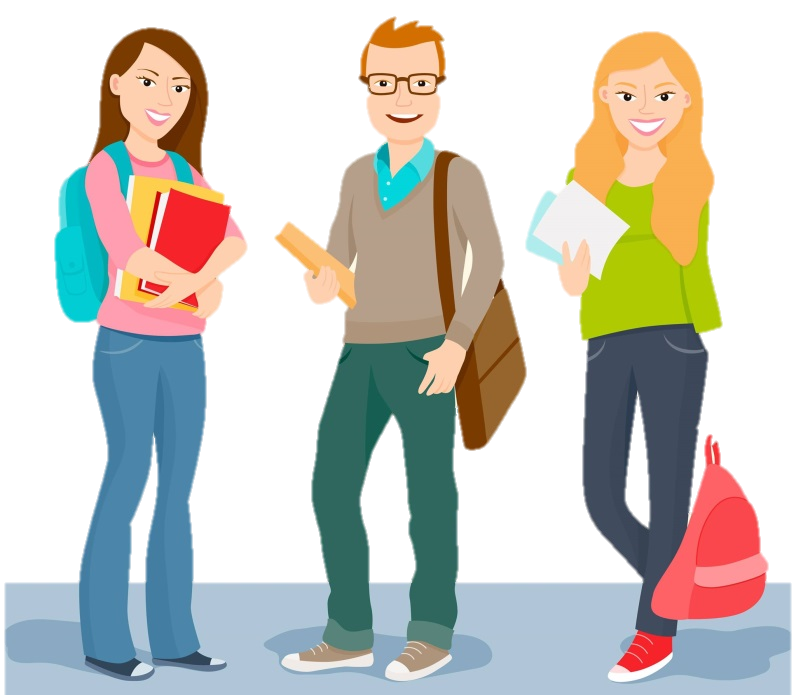 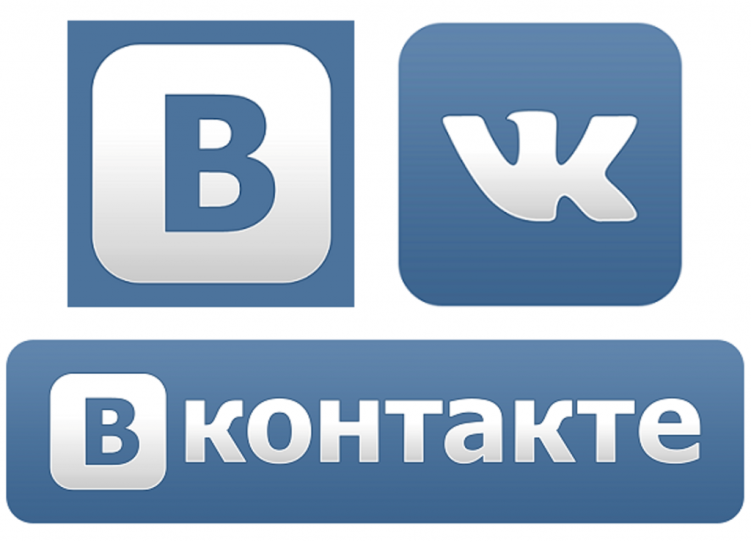